সবাইকে স্বাগতম আজকের ক্লাসে
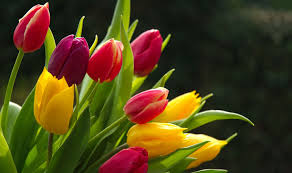 শিক্ষক পরিচিতি
খাদিজা বেগম
সহকারী শিক্ষক 
রঘুনাথপুর হাজী এ.করিম খান উচ্চ বিদ্যালয়
চাঁদপুর সদর।
ইমেইল-kbegum993@gmail.com
মোবাইল-01856793906
পাঠ পরিচিতি
পাঠ পরিচিতি
অষ্টম শ্রেনী
বিষয়ঃ বাংলা ১ম পত্র
কবিতা : প্রার্থনা
সময়ঃ ৫০ মিনিট
তারিখঃ ২১/০৩/২০২০
এসো আমরা কিছু ছবি দেখি...........
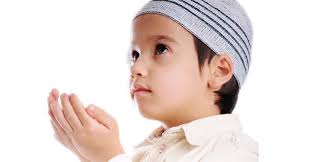 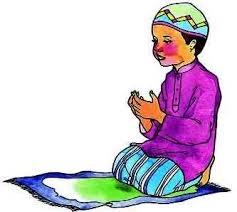 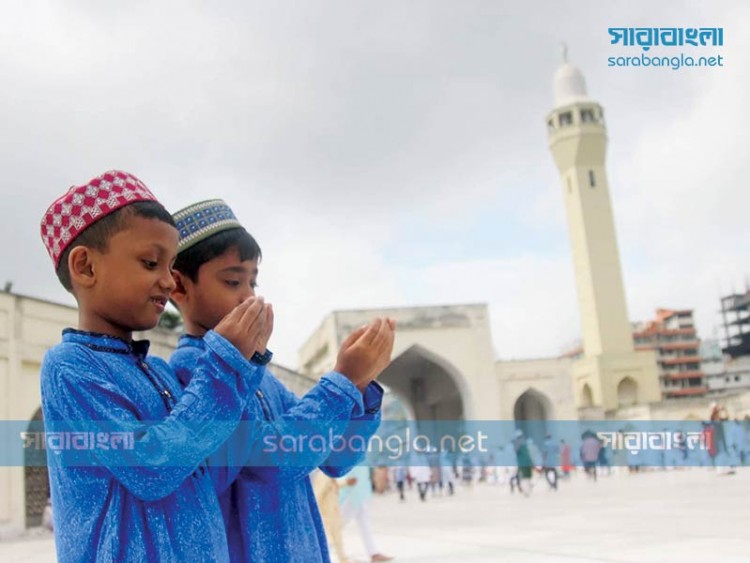 আজকের পাঠ
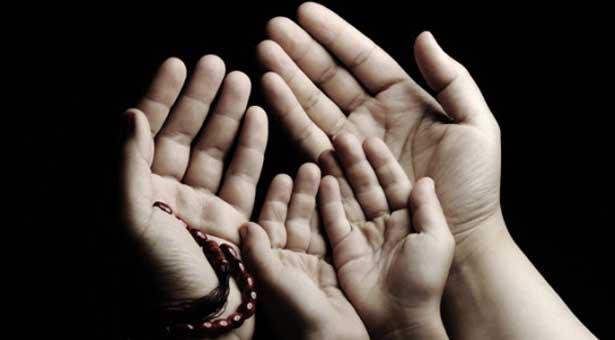 প্রার্থনা
কায়কোবাদ
শিখণ ফল
‘কবি’ কায়কোবাদের পরিচয় বলতে পারবে ৤

কঠিন শব্দের অর্থ বলতে পারবে ৤

কবিতাটি আবৃত্তি  করতে পারবে ৤

সর্বপরি শিক্ষার্থীরা স্রষ্টার মহিমা  ব্যাখ্যা করতে পারবে ৤
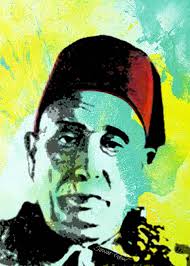 এবার আমরা কয়েকটি নতুন শব্দের অর্থ জানতে চেষ্টা করি.. ...
প্রার্থনা
মুনাজাত, আবেদন
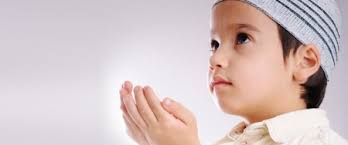 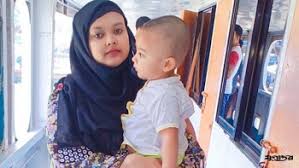 ক্রোড়
কোল
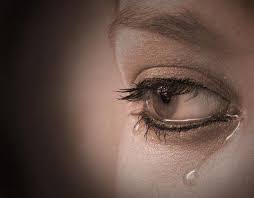 বিষন্নতা , দু:খবোধ
বিষাদ
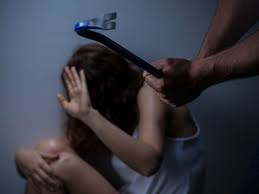 পেষণে
অত্যাচারে
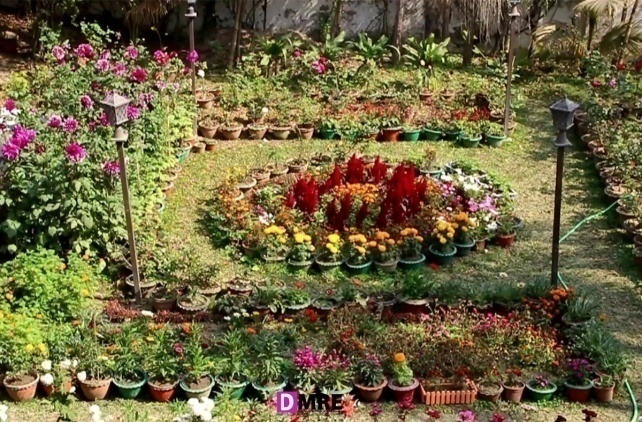 নিকুঞ্জ
বাগান
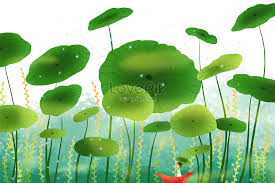 চারু
সুন্দর
একক কাজ
১.কবি কোথায় জন্মগ্রহন করেন ?
২.কবির আসল নাম কি 
৩.তাঁর বিখ্যাত মহাকাব্যের নাম কি?
৪.তিনি কোথায় মৃত্যুবরণ করেন ?
আদর্শ পাঠ
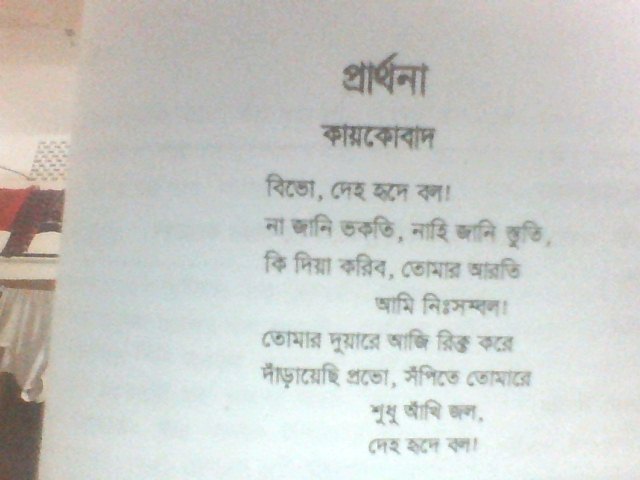 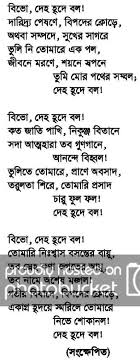 প্রার্থনা
কায়কোবাদ
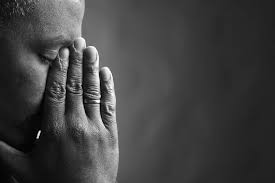 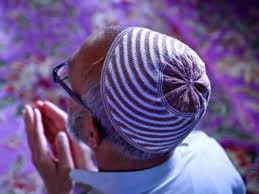 বিভো, দেহ হৃদে বল! 
না জানি ভকতি, নাহি জানি স্তুতি , 
কি দিয়া করিব , তোমার আরতি 
               আমি নিঃসম্বল!
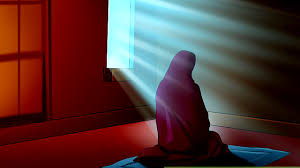 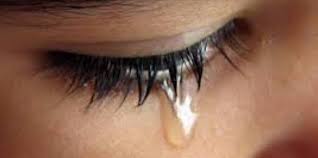 তোমার দুয়ারে আজি রিক্ত করে 
 দাঁড়ায়েছি প্রভো , সঁপিতে তোমারে 
                 শুধু আঁখি জল , 
                 দেহ হৃদে বল !
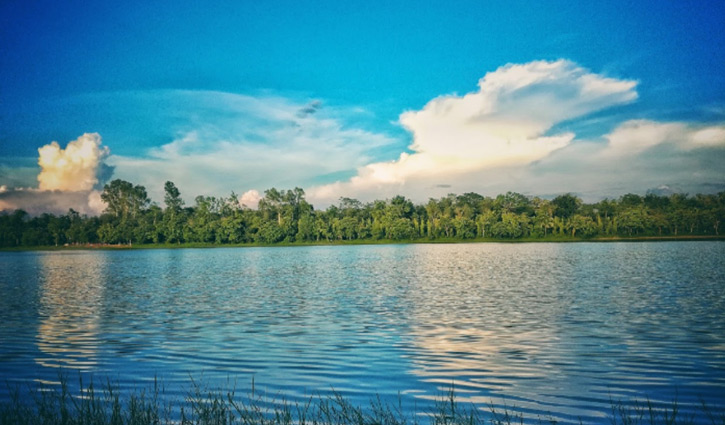 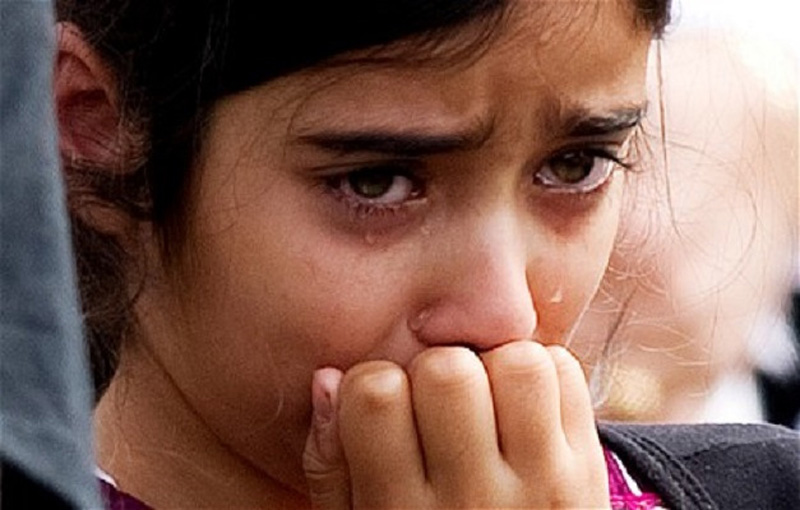 বিভো , দেহ হৃদে বল! 
দারিদ্র্য পেষণে , বিপদের ক্রোড়ে , 
অথবা সম্পদে , সুখের সাগরে 
ভুলি নি তোমারে এক পল ,
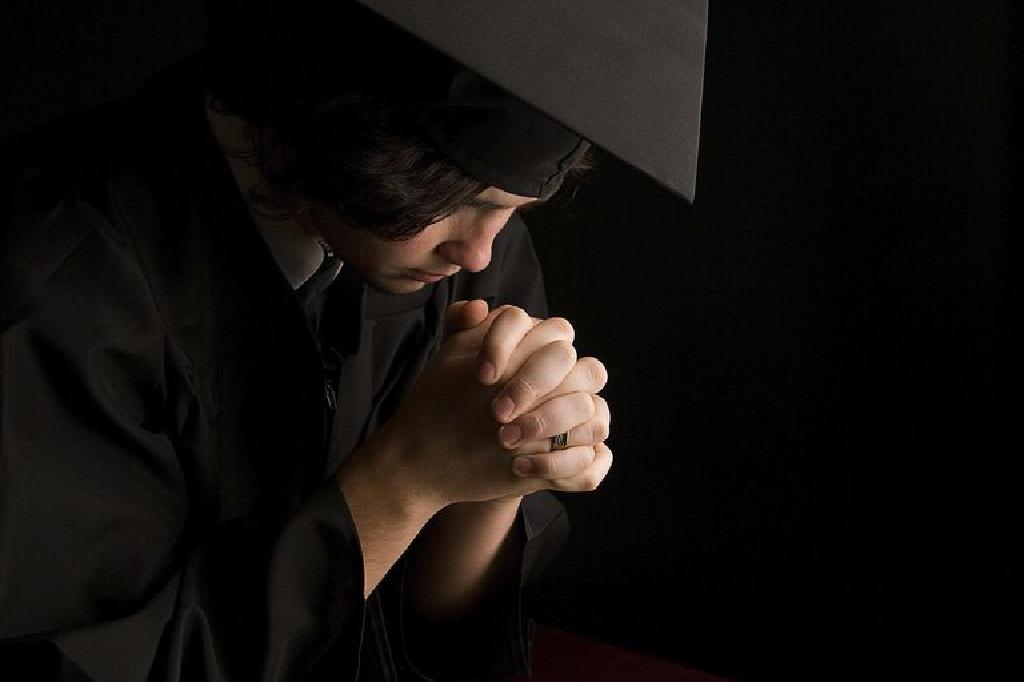 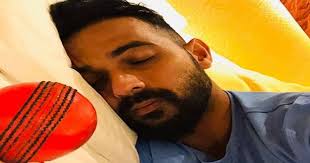 জীবনে মরণে , শয়নে স্বপনে 
                 তুমি মোর পথের সম্বল;
                 দেহ হৃদে বল!
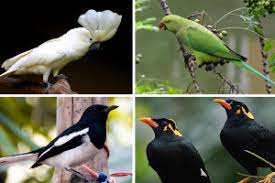 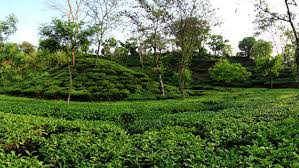 বিভো , দেহ হৃদে বল! 
কত জাতি পাখি , নিকুঞ্জ বিতানে 
সদা আত্মহারা তব গুণগানে ,  
                 আনন্দে বিহ্বল!
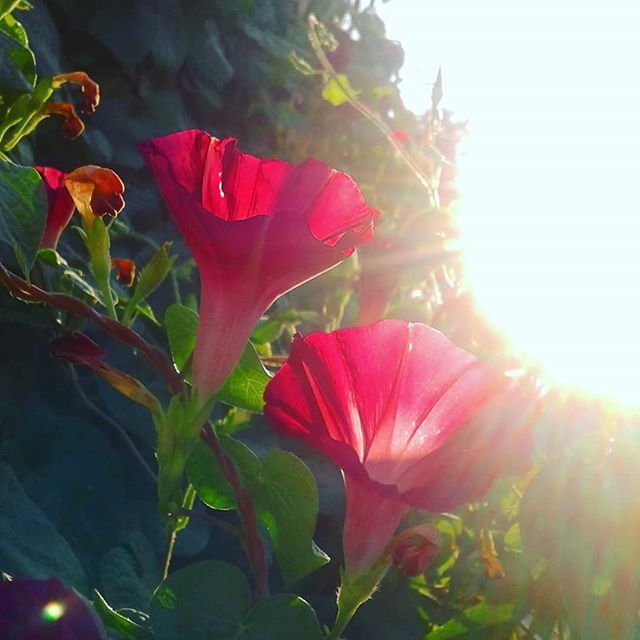 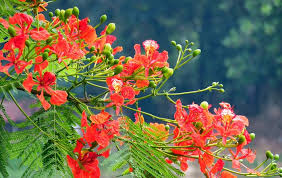 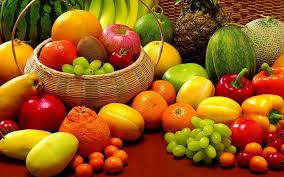 ভুলিতে তোমারে , প্রাণে অবসাদ , 
তরুলতা শিরে , তোমারি প্রসাদ 
                 চারু ফুল ফল! 
                 দেহ হৃদে বল!
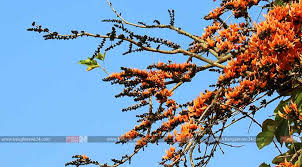 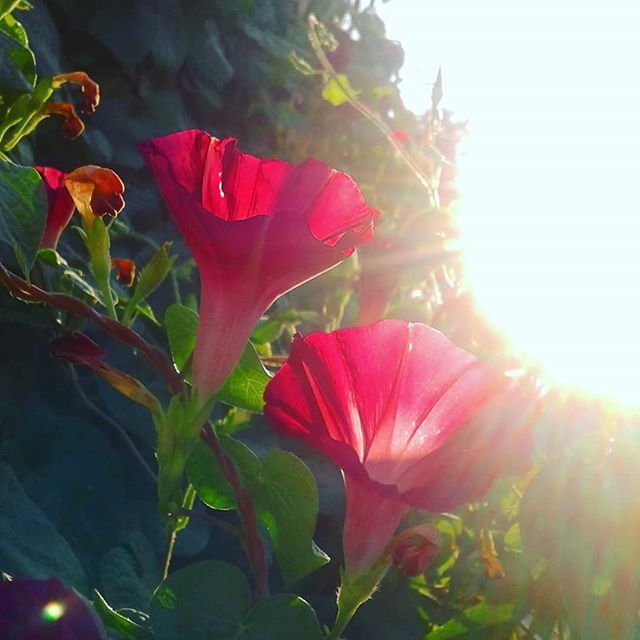 বিভো , দেহ হৃদে বল! 
তোমারি নিঃশ্বাস বসন্তের বায়ু ,  
তব স্নেহ কণা জগতের আয়ু ,  
তব নামে অশেষ মঙ্গল!
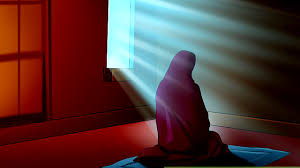 গভীর বিষাদে, বিপদের ক্রোড়ে ,
একাগ্র হৃদযে স্মরিলে তোমারে
নিভে শোকানল ! 
 দেহ হৃদে বল !
মূল্যায়ন
১.নিকুঞ্জ শব্দের অর্থ কী?
(ক) কুঞ্জলতা
(খ) ফুলদল
(ঘ)মঞ্জরি
(গ) বাগান
২। কবি বিধাতাকে কী কলে স্তুতি জানিয়েছেন?
(ক) পথের সম্বল
(খ) অশেষ মঙ্গল
(গ) চারু ফুল ফল
(ঘ)  দেহে হ্নদে বল
৩। প্রার্থনা কবিতায় কবি স্রস্টাকে যে সময় স্মরণ করেন-
জীবনে -মরণে
শয়নে - স্বপনে 
সকাল - সাঁঝে
 
নিচের কোনটি সঠিক?
(ক)  i ও ii
(খ)  ii ও  iii
(গ) i  ও  iii
(ঘ) i , ii ও  iii
বাড়ীর কাজ
স্রষ্টার মহিমা সম্পর্কে  অনুচ্ছেদ লিখে আনবে।
আজকের ক্লাস এখানেই শেষ
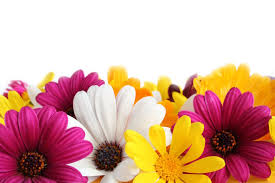